FORMAÇAO
BATISTE DUMAS
UNIVERSIDADE | Grau
2000
2004
Especialista em Marketing
Lorem ipsum dolor sit amet, consectetur adipiscing elit.
UNIVERSIDADE | Grau
2000
2004
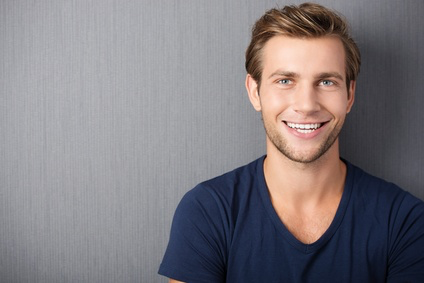 Lorem ipsum dolor sit amet, consectetur adipiscing elit.
UNIVERSIDADE | Grau
2000
2004
Lorem ipsum dolor sit amet, consectetur adipiscing elit.
EXPERIÊNCIA PROFISSIONAL
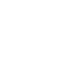 000 111 333 / 000 222 444
Lorem ipsum dolor sit amet, consectetur adipiscing elit. Morbi tristique sapien nec nulla rutrum imperdiet. Nullam faucibus augue id velit luctus maximus. Interdum et malesuada fames ac ante ipsum primis in faucibus.
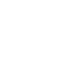 name@mail.com
EMPRESA
CARGO EXERCIDO
2000 - 2004
12 Street Name, Lisboa
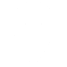 Facebook.com/name
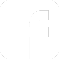 LinkedIn.com/name
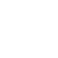 Lorem ipsum dolor sit amet, consectetur adipiscing elit. Morbi tristique sapien nec nulla rutrum imperdiet. Nullam faucibus augue id velit luctus maximus. Interdum et malesuada fames ac ante ipsum primis in faucibus.
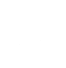 Instagram.com/name
EMPRESA 
CARGO EXERCIDO
2000 - 2004
OBJETIVO
Lorem ipsum dolor sit amet, consectetur adipiscing elit. Morbi tristique sapien nec nulla rutrum imperdiet. Nullam faucibus augue id velit luctus maximus. Interdum et malesuada fames ac ante ipsum primis in faucibus. Etiam bibendum, ante nec luctus posuere, odio enim semper tortor, id eleifend mi ante vitae ex. Sed molestie varius erat a aliquet.
Lorem ipsum dolor sit amet, consectetur adipiscing elit. Morbi tristique sapien nec nulla rutrum imperdiet. Nullam faucibus augue id velit luctus maximus. Interdum et malesuada fames ac ante ipsum primis in faucibus.
EMPRESA 
CARGO EXERCIDO
2000 - 2004
IDIOMAS
QUALIFICAÇÕES
Inglês
Francês
Negócios
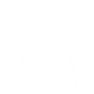 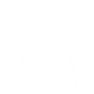 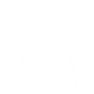 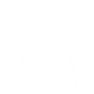 Chinês
Marketing
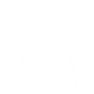 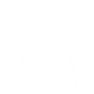 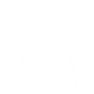 Italiano
Administraçao
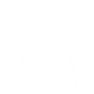 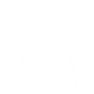 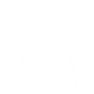 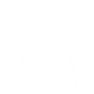 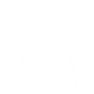